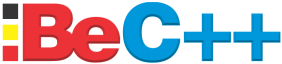 Compile-Time Emulation of an 8080-Inspired System in C++
Prepared and presented by Tom Tesch
1
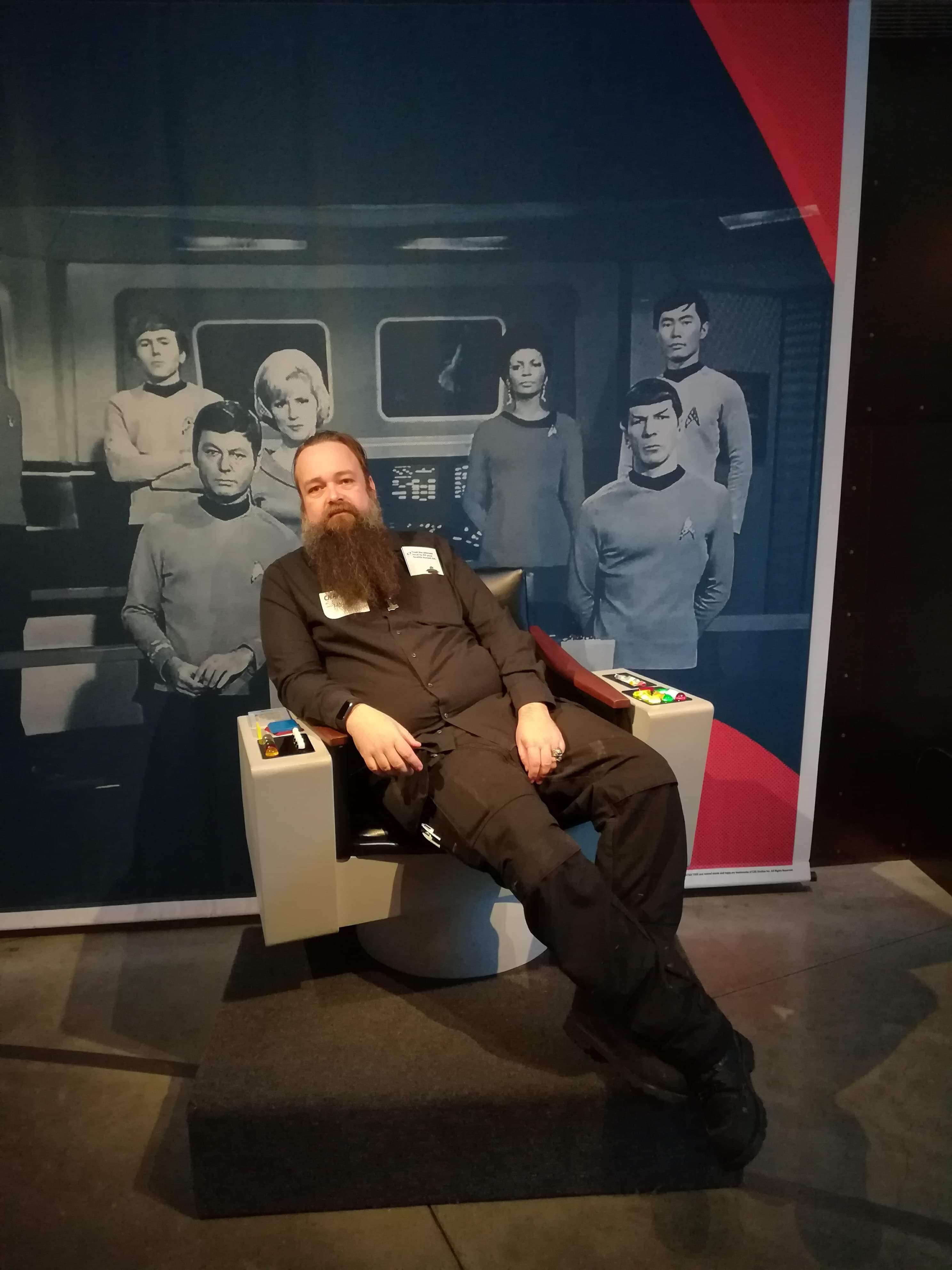 About me
Teacher @ Howest University of Applied Sciences within  “Digital Arts and Entertainment” bachelor Game Development major
C++ Programming
Algorithms
Computational System Fundamentals
*new* Retro Console Programming

https://www.howest.be/en
https://www.digitalartsandentertainment.be/

tom.tesch@howest.be
https://www.linkedin.com/in/tom-tesch/
2
3
https://www.youtube.com/watch?v=4lliFwe5_yg
4
Building the World’s Fastest GameBoy Emulator in Modern C++
5
6
[Speaker Notes: Chris Evans (Captain America) and Scarlett Johansson (Black Widow)]
TEGLON?
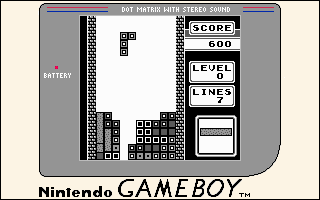 Tetris for 
Gameboy 
LOgic 
iNnversion

Where does the term
originate from?
7
No MBC needed!
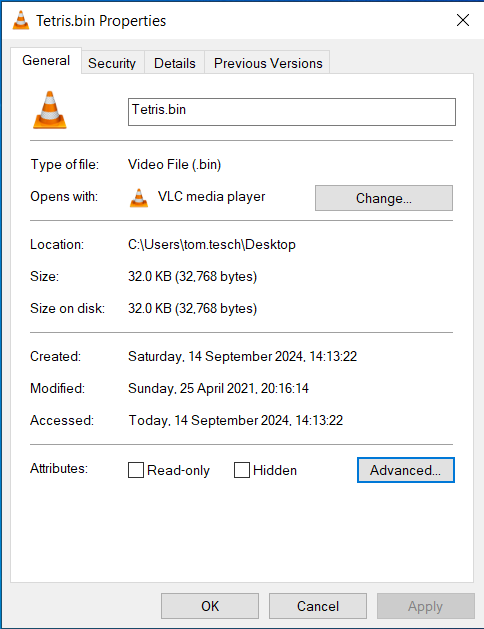 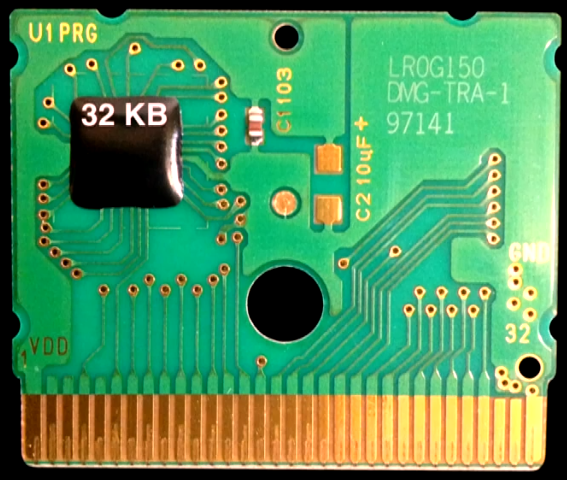 Still too much to fully implement in 1 hour
9
https://schweigi.github.io/assembler-simulator/
10
[Speaker Notes: https://schweigi.github.io/assembler-simulator/]
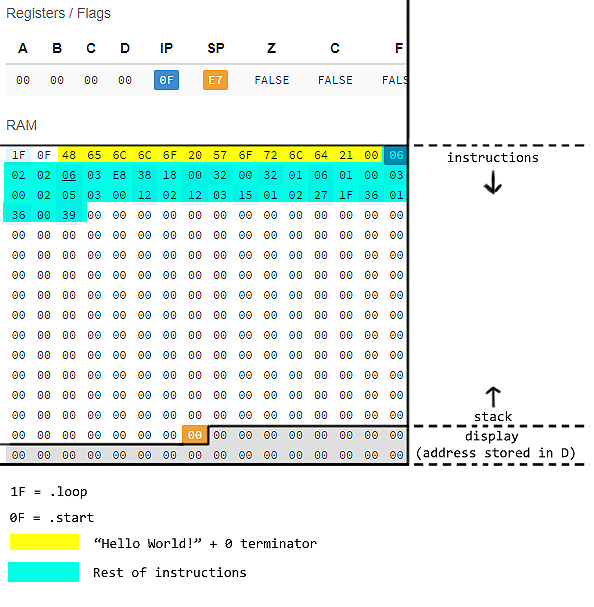 “Hardware”
Eight-bit controller
256 bytes of RAM – 24 bytes used for character display
4 general purpose registers (A, B, C & D)
Stack pointer (SP)
Instruction pointer (IP)
Three flags (Zero, Carry and Fault)
Simulator runs up to a blazing 16Hz
Operators (part 1)
Copying a value
	MOV	: move

Defining a variable
	DB	: define bytes

Mathematical operations
	ADD	: add or subtract
	INC	: Increment
	DEC	: Decrement


	MUL	: Multiply
	DIV	: Divide

Stack operations
	PUSH	: push on stack
	POP	: pop from stack
Operators (part 2)
Logical Operations
	AND	: Binary and
	OR	: binary or	
	XOR	: binary xor
	NOT	: binary not

Shift operations
	SHL	: shift left
	SHR	: shift right



Function calling
	CALL : function call
	RET	: return from function

Halting the processor
	HLT	: stop program
Operators (part 3)
Unconditional jump
	JMP 	: jump

Compare
	CMP	: compare

Conditional jump
	JC	: jump if carry
	JNC	: jump if no carry
	JZ	: jump if zero
	JNZ	: jump if not zero
	JE	: jump if equal


JNE	: jump if not equal
JA	: jump if above (<)
JNA	: jump if not above
JAE	: jump if above or equal (>=) 
JB	: jump if below (<)
JNB	: jump if not below
JNBE 	: jump if not below or equal (<=)
For math (ADD, SUB, INC, DEC)
ADD reg, reg
ADD reg, address
ADD reg, constant
ADD address, reg
ADD address, constant
INC reg
DEC reg

Target operand always a register!



SUB reg, reg
SUB reg, address
SUB reg, constant
Watch out for math instructions MUL and DIV!
MUL reg					DIV reg 
MUL address				DIV address
MUL constant				DIV constant

Target of MUL and DIV is always the A register!

Why?
Types of operands for MOV
MOV reg, reg
MOV reg, address
MOV reg, constant
MOV address, reg
MOV address, constant
Types of operands for MOV - aside
MOV A, 128	
MOV A, B 		
MOV [A], 128		
MOV A, [128]		
MOV [A], [128]		
MOV 128, A			
MOV 128, [A]			
MOV [128], A			
MOV  [128], [A]
Types of operands for MOV - aside - opcodes
MOV A, 128
MOV A, B 			
MOV [A], 128		
MOV A, [128]		
MOV [A], [128]		
MOV 128, A			Makes no sense!
MOV 128, [A]		Makes no sense!
MOV [128], A			
MOV  [128], [A]
Types of operands for MOV – aside -
MOV A, 128		
MOV A, B		
MOV [A], 128		
MOV A, [128]		
MOV [A], [128]	Moving from address to address not supported!
MOV 128, A		Makes no sense!
MOV 128, [A]		Makes no sense!
MOV [128], A		
MOV  [128], [A]	Moving from address to address not supported!
Types of operands for MOV – aside - opcodes
MOV A, 128		0x06 0x00 0x80
MOV A, B			0x01 0x00 0x01
MOV [A], 128		0x08 0x00 0x80
MOV A, [128]		0x02 0x00 0x80
MOV [A], [128]	Moving from address to address not supported!
MOV 128, A		Makes no sense!
MOV 128, [A]		Makes no sense!
MOV [128], A		0x04 0x80 0x00
MOV  [128], [A]	Moving from address to address not supported!
REGEX 101
23
[Speaker Notes: https://regex101.com/]
REGEX 101
24
[Speaker Notes: /([0-9A-F]{2})\n/gm
0x$1,]
https://godbolt.org/z/MKbadKde6
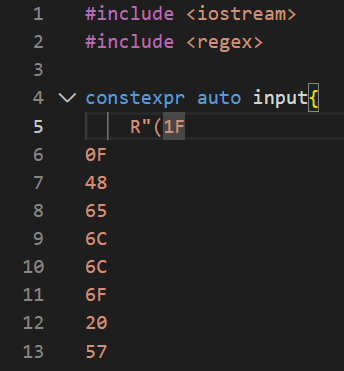 25
[Speaker Notes: https://godbolt.org/z/MKbadKde6]
A first naïve implementation
https://godbolt.org/z/4vobzbvYT
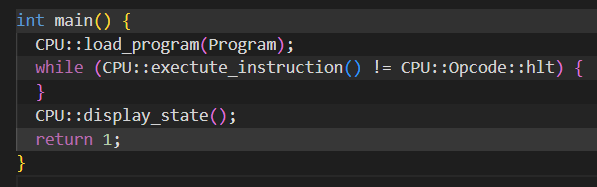 26
[Speaker Notes: https://godbolt.org/z/G77zWvvo8]
27
28
Write every time!
We Enjoy Typing!
Waste Everyones Time
29
DRY and exceptions
https://godbolt.org/z/WadGrWPKx
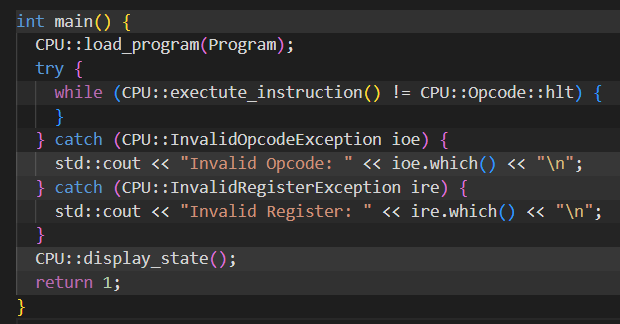 30
[Speaker Notes: https://godbolt.org/z/WadGrWPKx]
https://quick-bench.com/q/dso6fz4WN2NzBZvv3p_CRxk_iRY
https://www.youtube.com/watch?v=bY2FlayomlE
31
[Speaker Notes: https://quick-bench.com/q/dso6fz4WN2NzBZvv3p_CRxk_iRY]
https://www.youtube.com/watch?v=bY2FlayomlE
32
[Speaker Notes: https://quick-bench.com/q/dso6fz4WN2NzBZvv3p_CRxk_iRY]
Making a class
Hurray for Godbolt supporting cmake!
This allows for multifile projects 

https://godbolt.org/z/Mzdd6n1fW
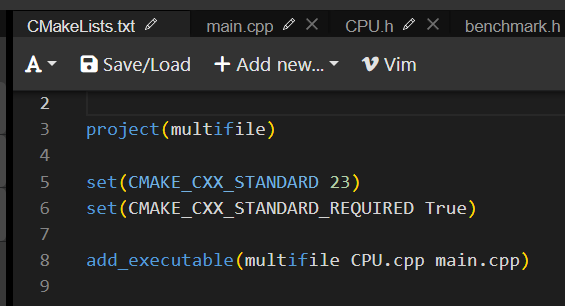 33
Aside: avoiding naked for statements
https://isocpp.github.io/CppCoreGuidelines/CppCoreGuidelines#es71-prefer-a-range-for-statement-to-a-for-statement-when-there-is-a-choice
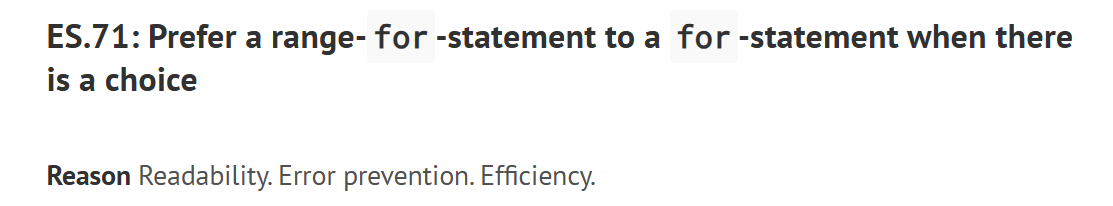 34
Aside: avoiding naked for statements
35
[Speaker Notes: 1. std::span<uint8_t const> program
Accepts a view over a sequence of constant uint8_t values.
Think of it like a non-owning array or vector reference.
2. std::views::enumerate(program)
This is the C++23 feature: std::views::enumerate yields a range of (index, value) pairs for any iterable.
So if program has 5 bytes, you get:
(0, program[0]), (1, program[1]), ..., (4, program[4]) 
3. for (auto const [idx, c] : ...)
Structured bindings (C++17) are used here to unpack the (index, value) pair.
Each iteration gives you:
idx: the index (as size_t)
c: the byte at that index (as uint8_t)
4. m_memory[idx] = c;
Stores each byte c into m_memory at the corresponding index.]
Aside: avoiding naked for statements (C++23)
36
[Speaker Notes: 1. std::span<uint8_t const> program
Accepts a view over a sequence of constant uint8_t values.
Think of it like a non-owning array or vector reference.
2. std::views::enumerate(program)
This is the C++23 feature: std::views::enumerate yields a range of (index, value) pairs for any iterable.
So if program has 5 bytes, you get:
(0, program[0]), (1, program[1]), ..., (4, program[4]) 
3. for (auto const [idx, c] : ...)
Structured bindings (C++17) are used here to unpack the (index, value) pair.
Each iteration gives you:
idx: the index (as size_t)
c: the byte at that index (as uint8_t)
4. m_memory[idx] = c;
Stores each byte c into m_memory at the corresponding index.]
https://quick-bench.com/q/4Igc8EFV-7bBkZoORTS1hXWM8Vo
37
Disaster strikes
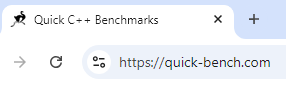 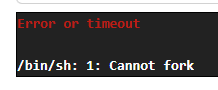 39
benchmark.h to the rescue
https://godbolt.org/z/WarhrqGva
40
Compile Time Analysis…
Function pointers are constexpr! https://godbolt.org/z/WE7Kz4Y4v
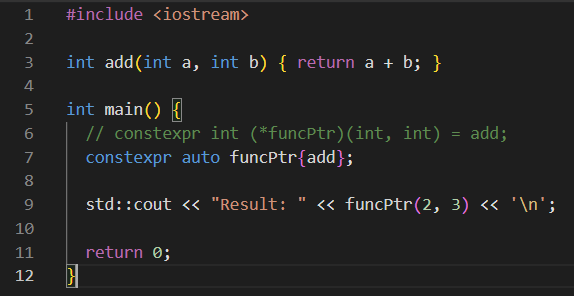 41
const, constexpr, consteval and constinit
https://godbolt.org/z/fqY7Y1Wof
42
[Speaker Notes: mutable		C++98	Allows a member to be modified even in a const method.
volatile		C++98	Tells the compiler not to optimize accesses to the variable (e.g. hardware).
inline constexpr	C++17	Enables header-only constexpr variable definitions across translation units.
static constexpr	C++11	Often used in classes to define compile-time constants.\
const T&		C++98	Pass by reference to const: avoids copies and ensures no mutation.
const overloads	C++98	Allows multiple method versions depending on const-ness.]
Why Can a Function Pointer Be constexpr?
Function identity is known at compile time
Even if the address isn't, the compiler knows which function is being referenced.
constexpr means fixed target, not fixed address
The function being pointed to is constant — not its memory location.
Linker fills in addresses later
The compiler emits relocation info; actual addresses are assigned at link/load time.
Analogy: Reserved seat
You know you're in seat A3 — even if you don’t know where that seat ends up in the venue.
43
Asside #embed – a Quine
https://godbolt.org/z/b4x3147xz
This means: We can load a file at compile time!
44
[Speaker Notes: https://godbolt.org/z/b4x3147xz]
Compile Time Analysis to a map
Goal: make a map containing the location in memory, a pointer to the function to execute, and the parameters to that function


https://godbolt.org/z/YYKdYTGP6
45
Analyse to map
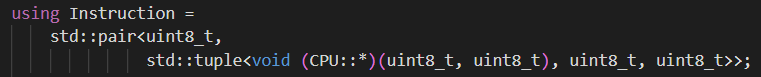 46
Need the number of instructions at compile time
47
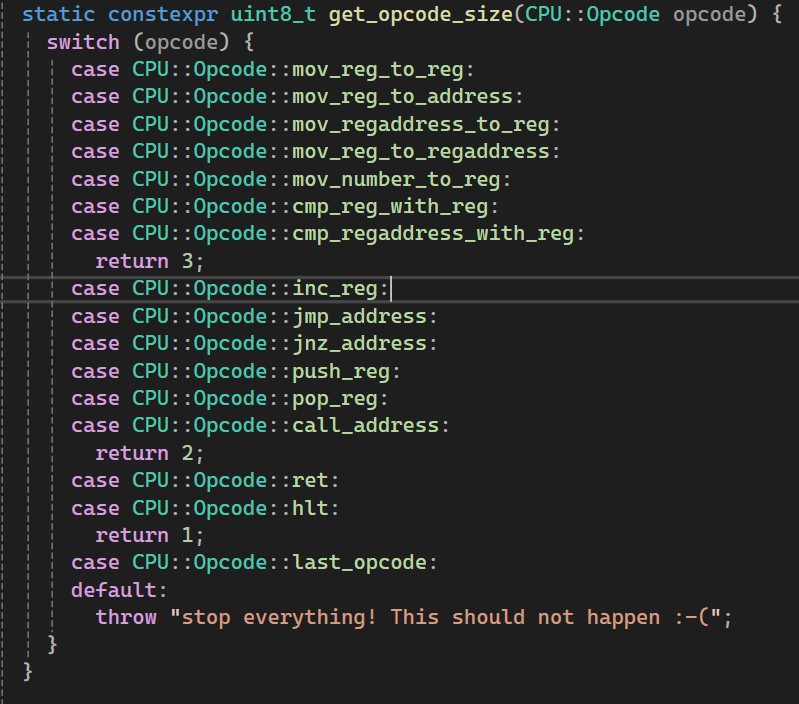 48
Runtime initialization
49
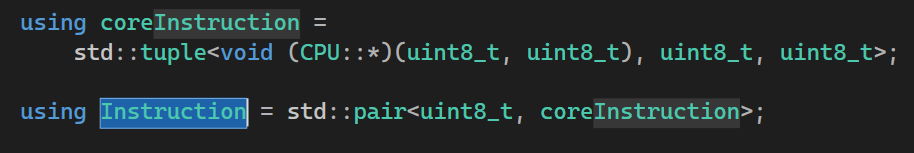 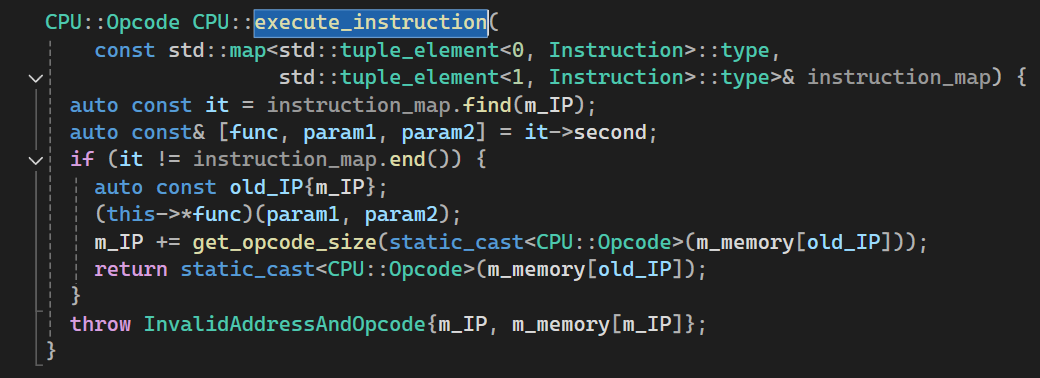 50
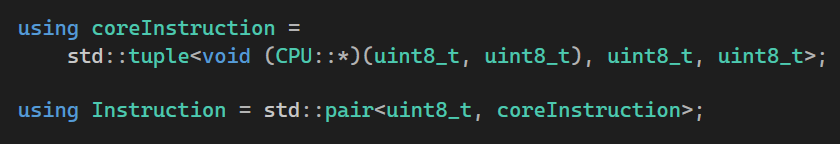 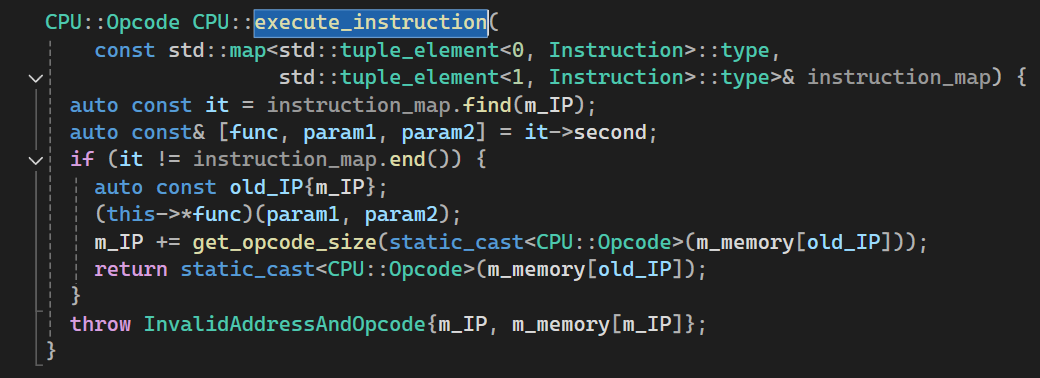 51
Compile Time Analysis to an array
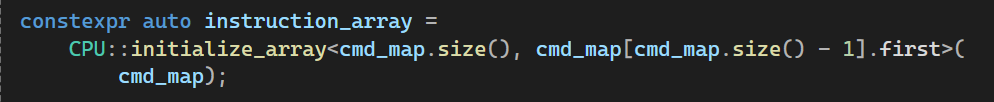 52
Execution is simple
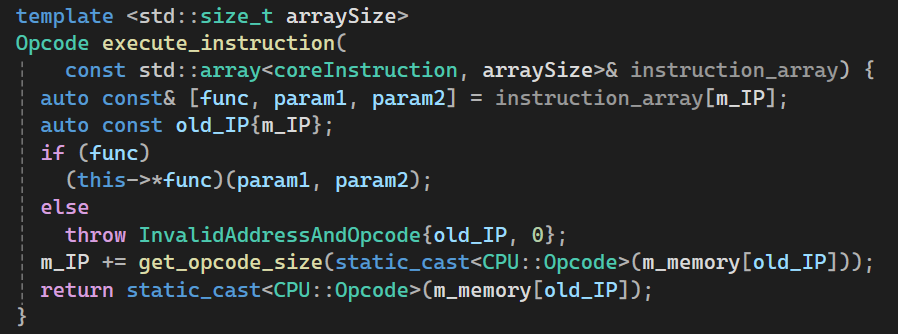 53
Aside: CTAD for std::array size (since C++20)
54
Aside: CTAD for std::array size (since C++20)
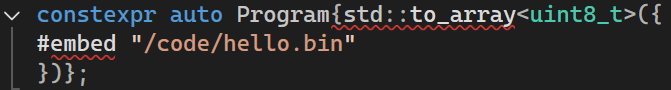 55
[Speaker Notes: No #embed in visual studio (yet) sadly]
Performance Measurement
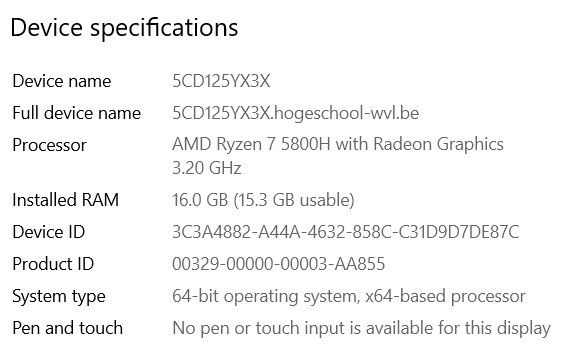 The experiment was a failure 

Or wasn’t it?
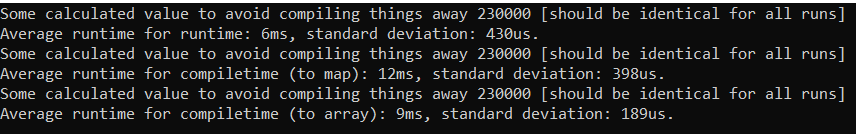 56
Last version we discussed
https://godbolt.org/z/7Tvb9xfbe
57
Three nested loops for long execution
On my 3.2 GHz machine:
50529029 in 200ms
-> 250MIPS
58
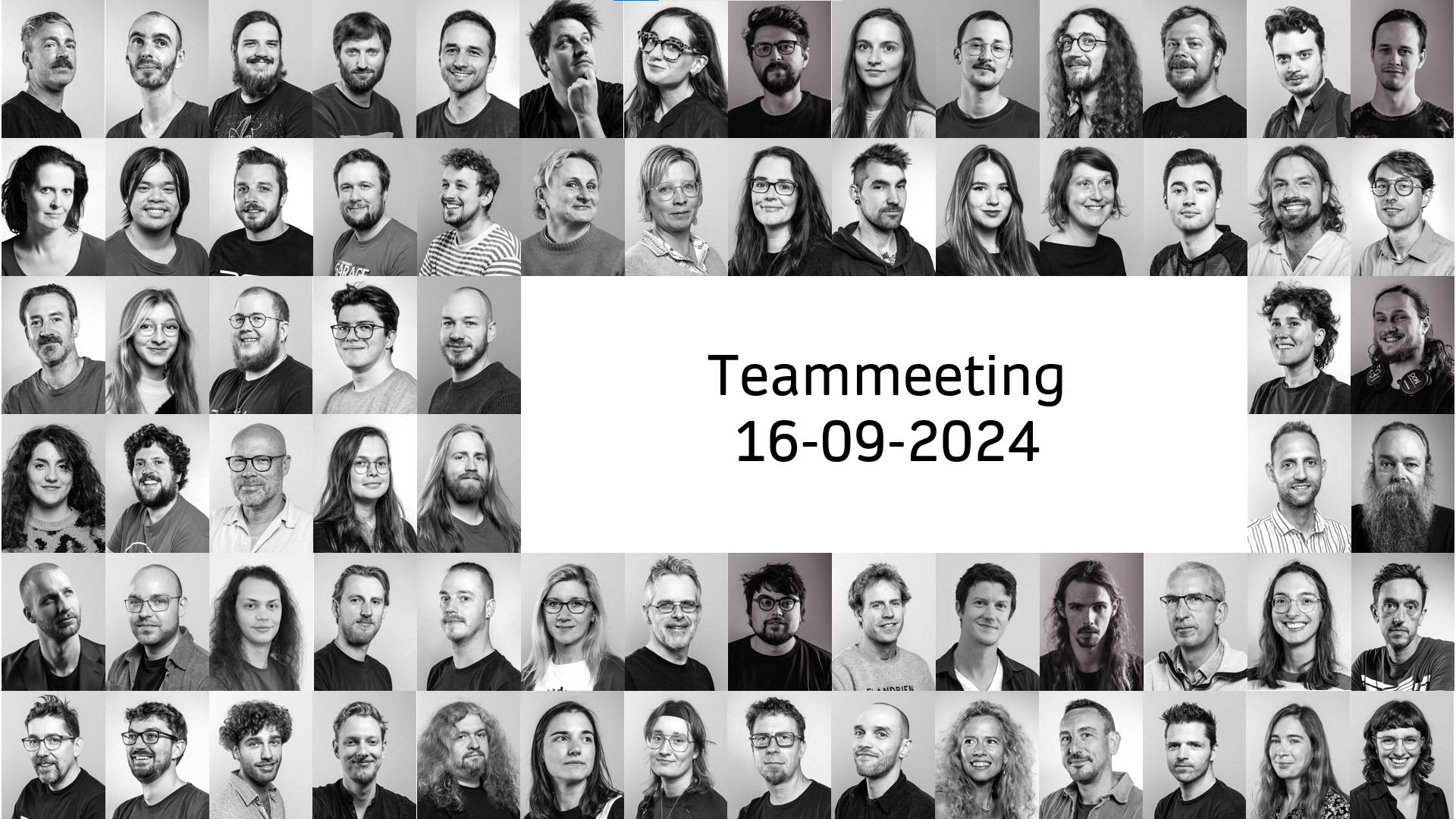 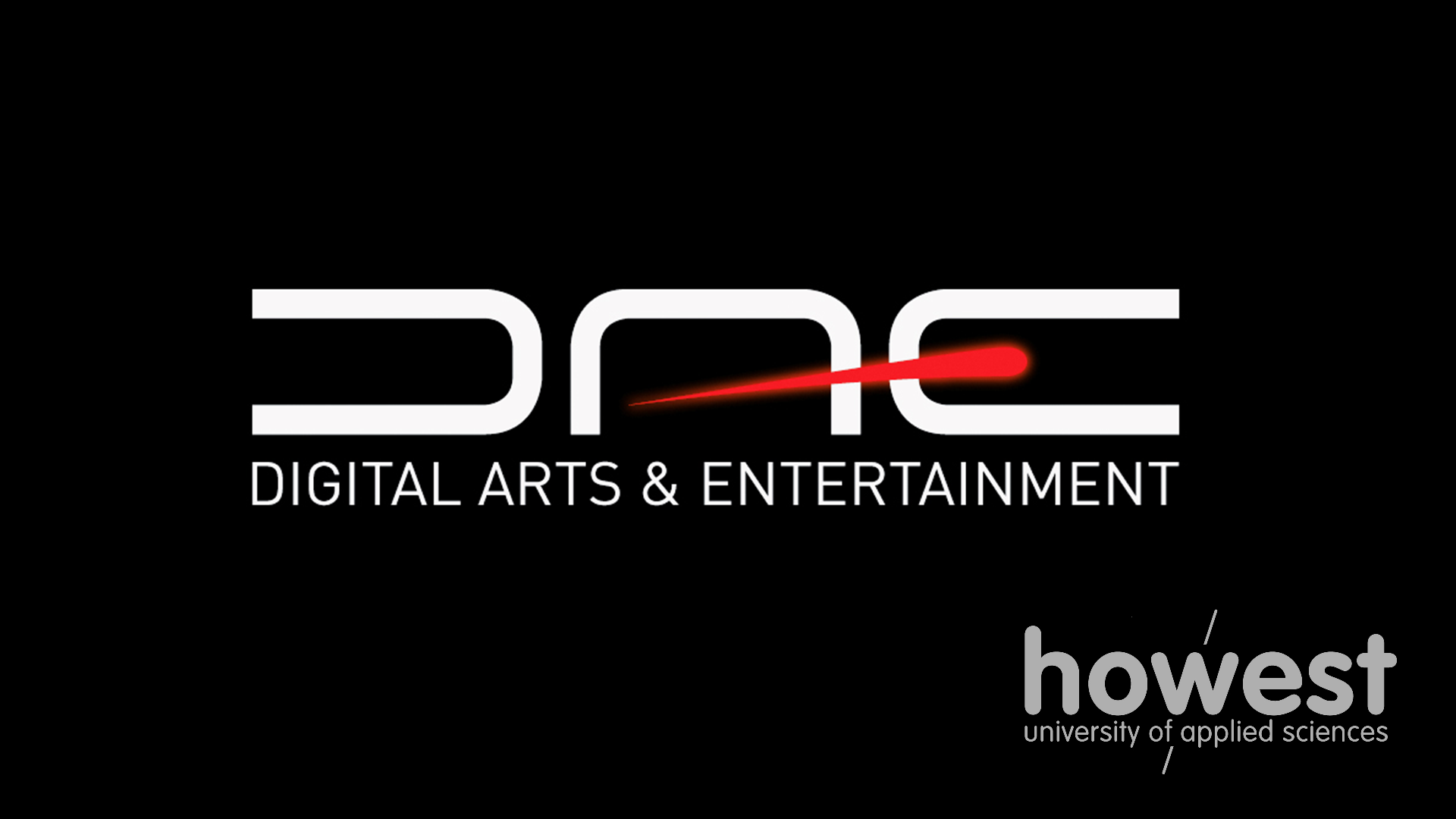 59